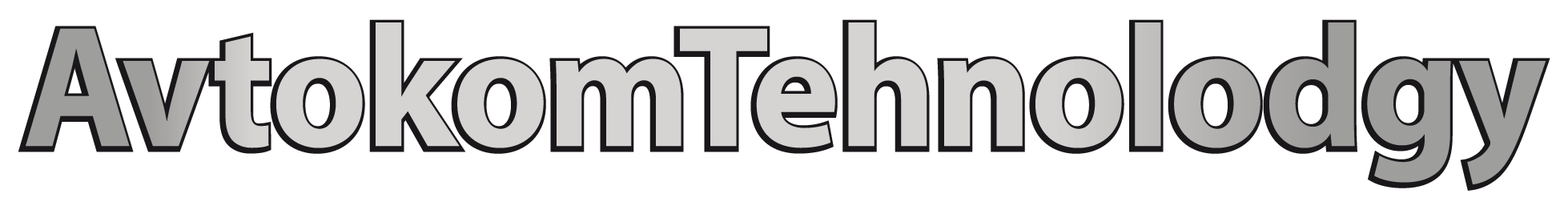 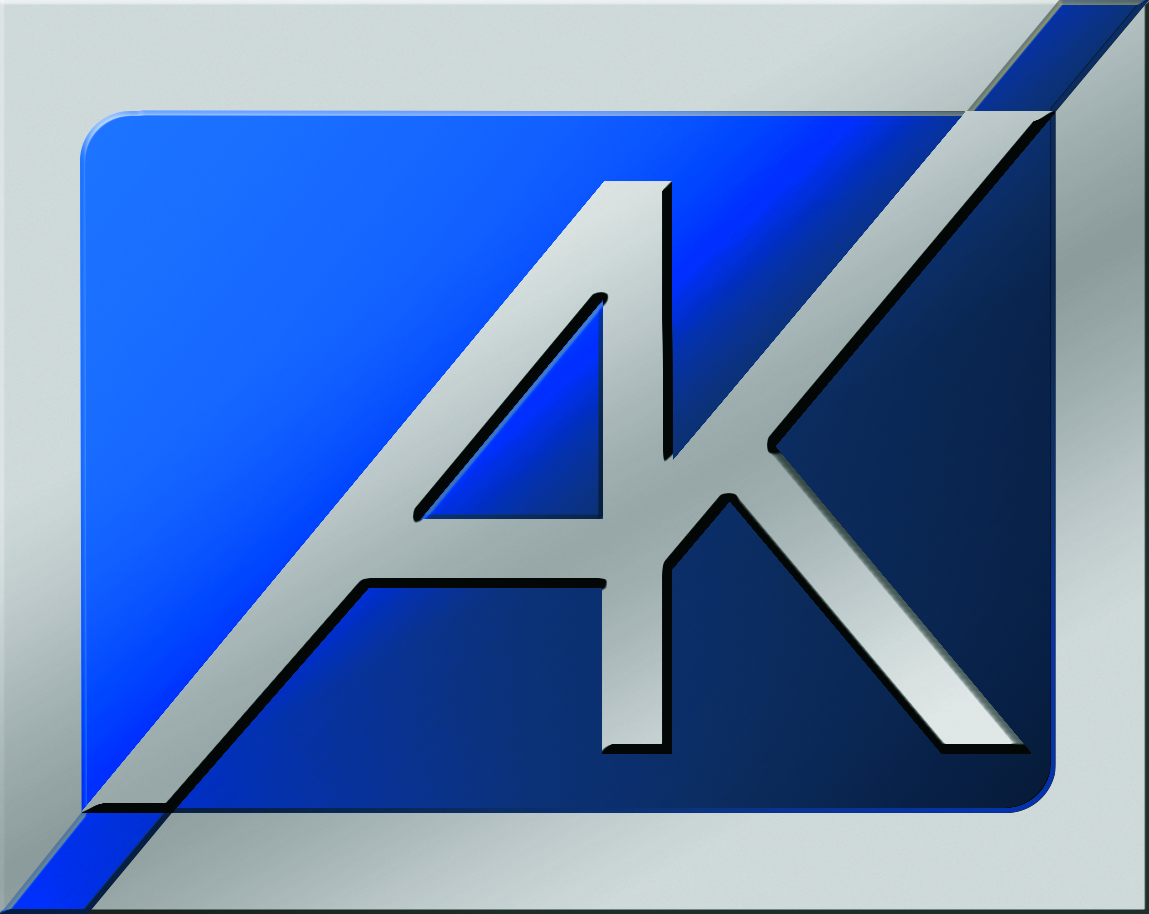 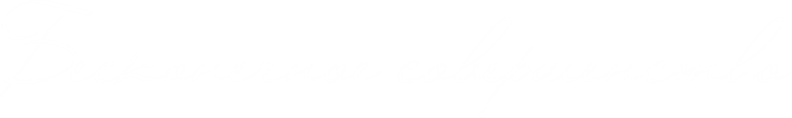 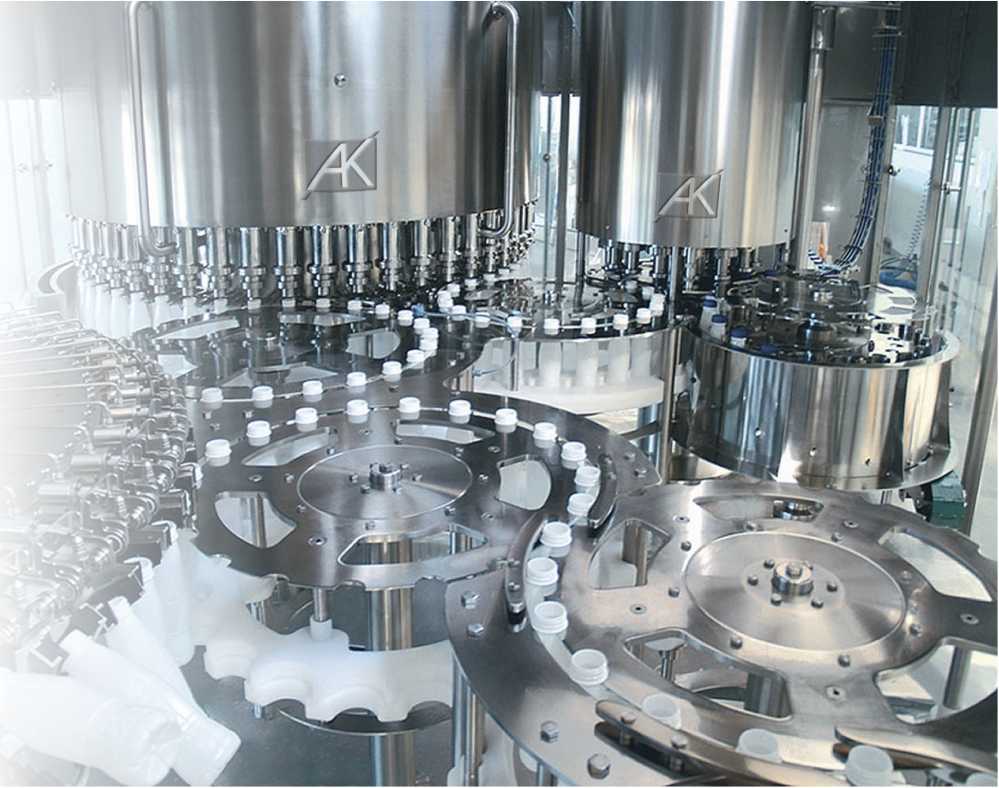 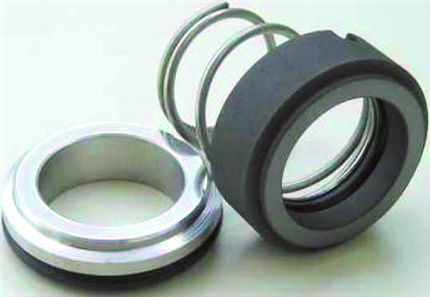 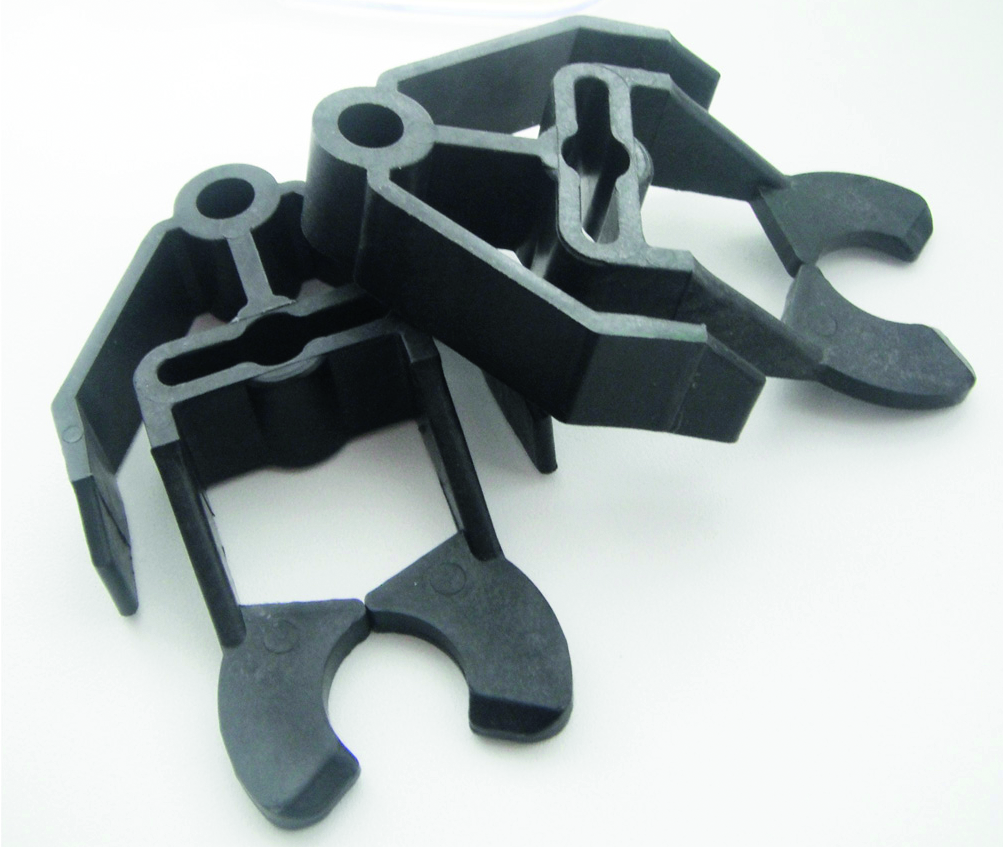 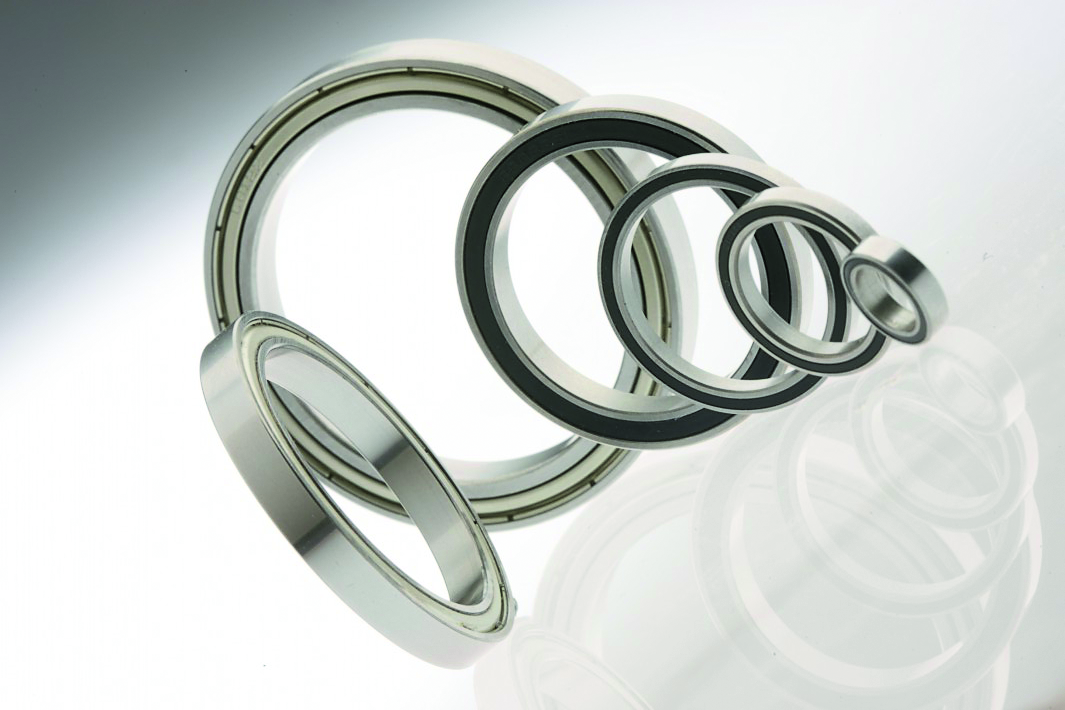 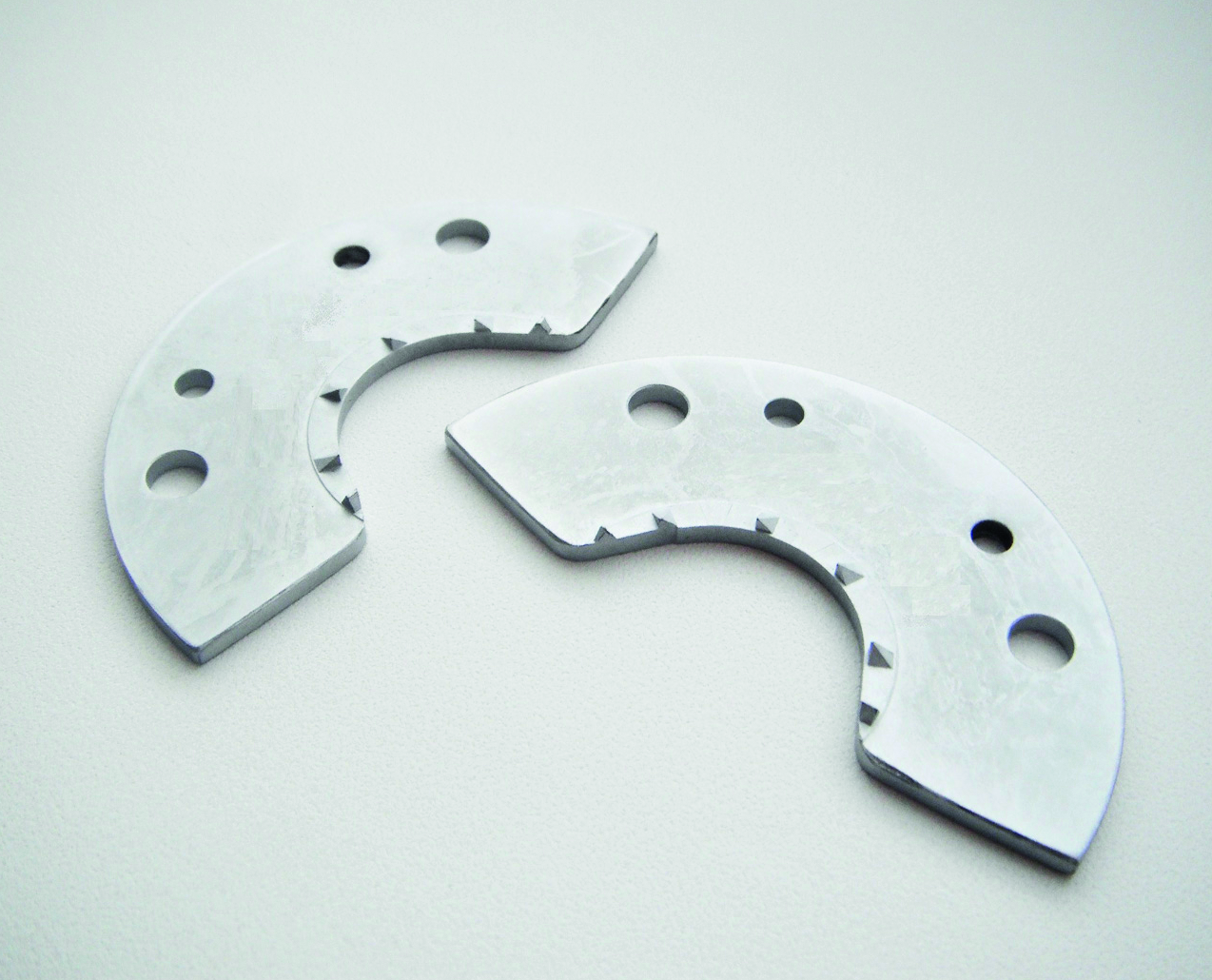 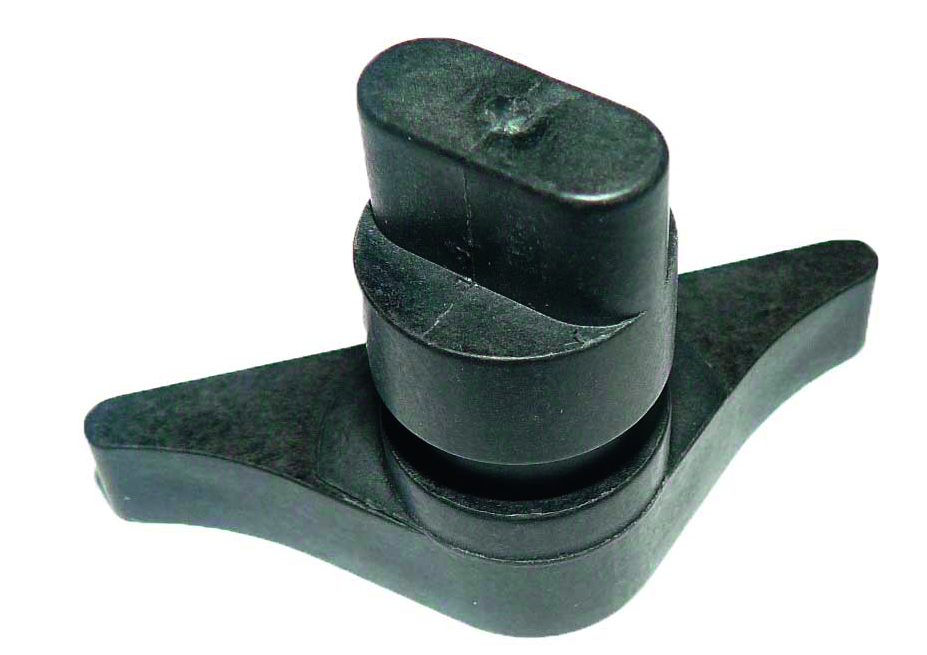 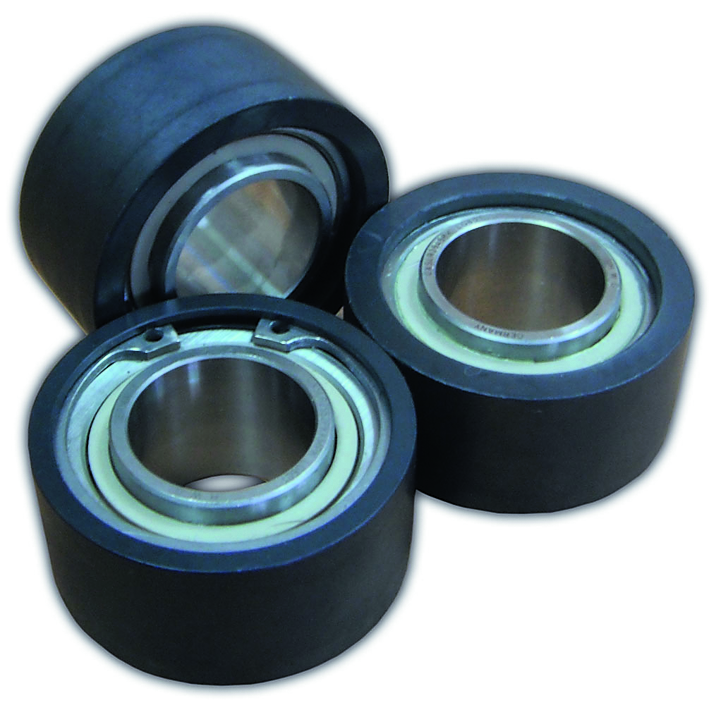 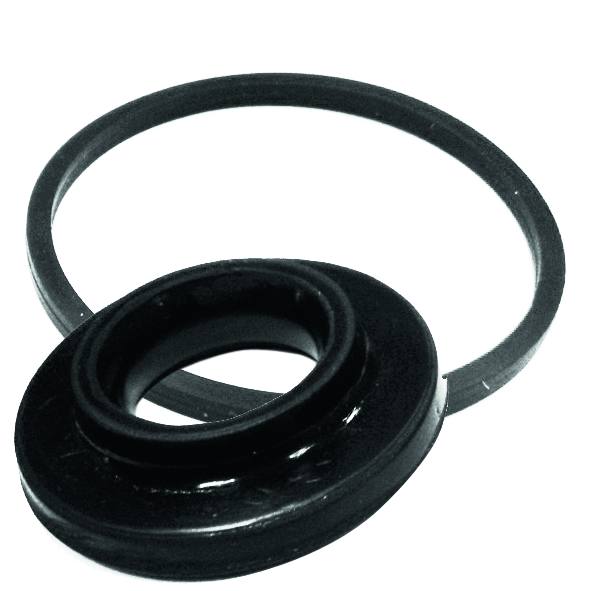 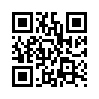 Изготовление и поставка комплектующих для линий розлива
www.avtokomtg.com
О компании
Группа компаний «АвтокомТехнолоджи» является производителем комплектующих для оборудования пищевой промышленности таких производителей как Krones, KHS, Sidel, Alfa Laval, SIG, Tetra Pak, Sipa (Berchi Group) и т. д. Благодаря богатому опыту, высокому профессионализму специалистов и использованию высокотехнологичного импортного оборудования нового поколения, ГК «АвтокомТехнолоджи» успешно сотрудничает со многими предприятиями и холдингами, выпускающими известные бренды в России.
       ГК «АвтокомТехнолоджи» существует с 2008 года и успешно зарекомендовала себя на рынке среди производителей и поставщиков запчастей для импортного оборудования таких марок как Krones, KHS, Sidel, Sipa, Alfa Laval, Tetra Pak, Hilge, KSB, Burgmann,Grundfos и т.д.
       Наша компания предлагает различные виды резинотехнических изделий, изделий из пластика и металла. Помимо изделий собственного производства ГК «АвтокомТехнолоджи»  поставляет и комплектующие европейских фирм-производителей.       Мы являемся официальными представителями таких компаний как HWG, выпускающую радиальные гибридные шарикоподшипники, используемые в оборудовании таких фирм как Krones, KHS, Sipa, Sidel и т.д., и компании Kroma LTD, являющуюся производителем торцевых уплотнений для импортных насосов известных марок Hilge, KSB, Grundfos, Packo, Ebara,Wilo, Tuchenhagen, Alfa Laval, APV, Fristam и т.д. 
       Качество и возможность применения продукции в пищевой промышленности подтверждено Сертификатом Соответствия Гост Р, Экспертным заключением ФБУЗ «Центра гигиены и эпидемиологии» и Сертификатом Системы Менеджмента Качества ISO 9001:2014.
www.avtokomtg.com
Каталог продукции
Резинотехнические изделия
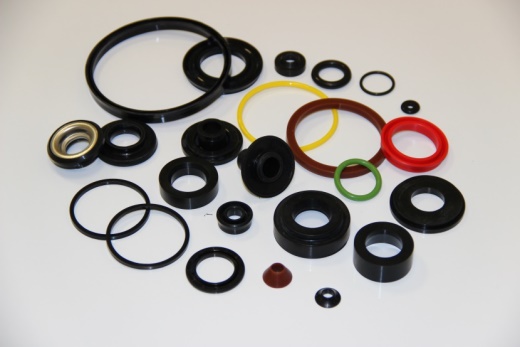 Группа компаний «АвтокомТехнолоджи» освоила выпуск резинотехнических изделий, используемых в пищевой промышленности. Благодаря отработанной технологии, возможно изготовление по образцам и чертежам Заказчика.
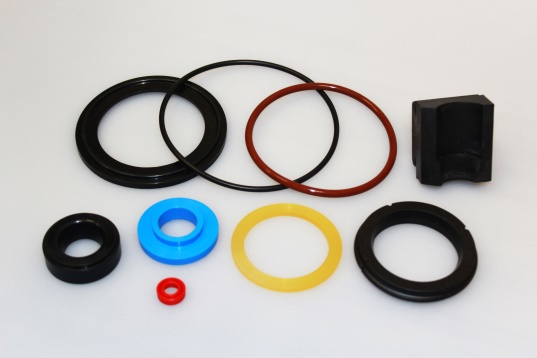 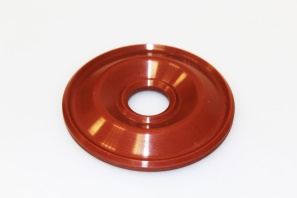 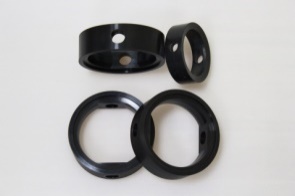 В наш ассортимент входит уже более 1000 наименований РТИ, таких как
уплотнения горла бутылки, уплотнения горла банки, манжеты, кольца круглого и прямоугольного сечения, уплотнения люков емкостей, уплотнения клапанов, межфланцевые и межтрубные уплотнения, ремкоплекты для фитингов кег и т.д.
Наши изделия успешно используются на многих пищевых предприятиях России и Стран Таможенного Союза.
www.avtokomtg.com
*Более подробную информацию вы найдете на нашем сайте:
Изделия из пластика
Группа компаний «АвтокомТехнолоджи» освоила выпуск эксклюзивных и сложный  в исполнении запасных частей, используемых на оборудовании таких фирм как Krones, KHS, Sipa (Berchi Group) и т.д.

Благодаря работе нашей технической службы эти изделия прошли испытания и с успехом используются на оборудовании многих предприятий РФ. В ближайшее время нами планируется выпуск изделий из нового материала, что позволит расширить возможности и линейку выпускаемой продукции.
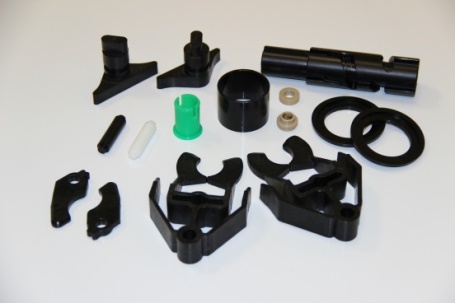 Изделия из металла
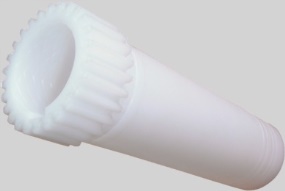 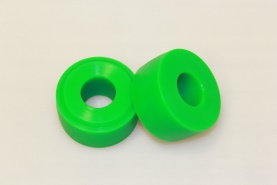 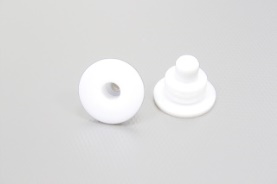 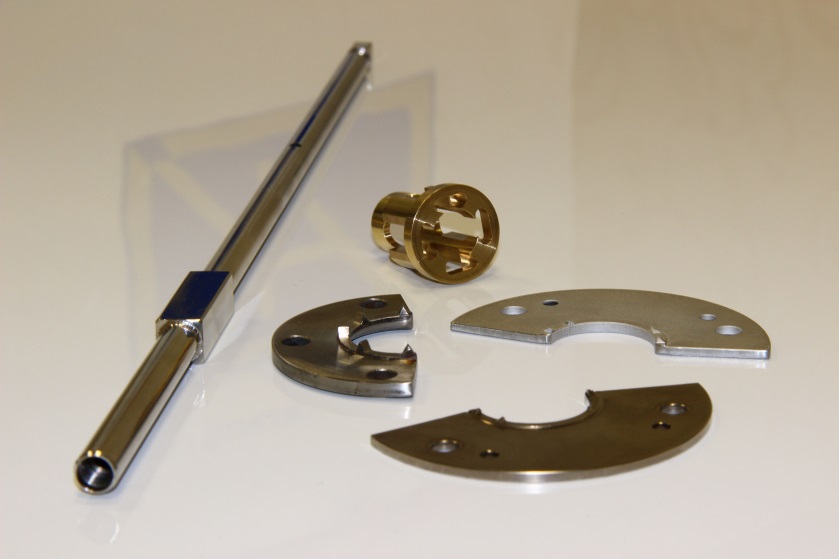 Группа компаний «АвтокомТехнолоджи» изготавливает изделия для линий розлива из металла различных марок по образцам и чертежам Заказчика, соответствующих Европейским стандартам.
www.avtokomtg.com
*Более подробную информацию вы найдете на нашем сайте:
Уплотнения фитинга КЕГ
Одним из направлений нашей деятельности, является изготовление резиновых уплотнений фитинга КЕГ типа A и G, аналогов уплотнений DSI и MicroMatic. Вы можете приобрести у нас отдельно как верхние, так и нижние уплотнения, либо ремкомплекты уплотнений для фитинга кег.
Опыт работы в сфере производства РТИ позволил нам разработать оптимальную форму как верхних, так и нижних уплотнений, что делает их более удобными в процессе эксплуатации. Тем самым Группа компаний «АвтокомТехнолоджи» готова предложить изделия, как по оригинальным чертежам, так и разработанный аналог.
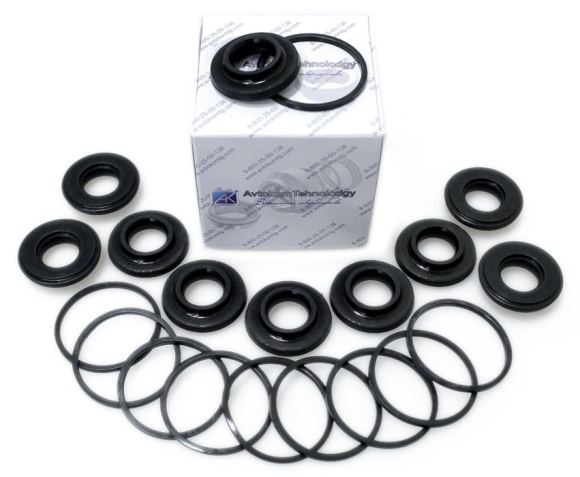 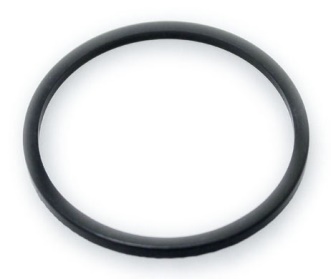 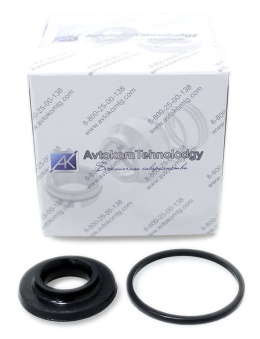 Данный вид изделий изготавливается из качественного сырья, позволяющего без опасений использовать их в пищевой промышленности. Это подтверждено Сертификатом Соответствия Гост Р, Экспертным заключением ФБУЗ «Центра гигиены и эпидемиологии».
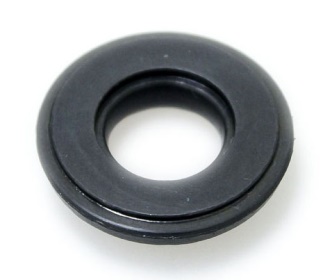 www.avtokomtg.com
*Более подробную информацию вы найдете на нашем сайте:
Торцевые уплотнения
Группа компаний «АвтокомТехнолоджи» поставляет на предприятия пищевой промышленности торцевые уплотнения Kroma для насосов таких фирм как Hilge, KSB, Grundfos, Packo, Ebara, Wilo, Tuchenhagen, Alfa Laval, APV, Fristam и т.д. Являющихся альтернативой таких производителей как Aesseal, Burgmann, John Crane, Roten.Наши специалисты подбирают торцевые уплотнения под любые условия работы насоса, в том числе и для агрессивных сред.
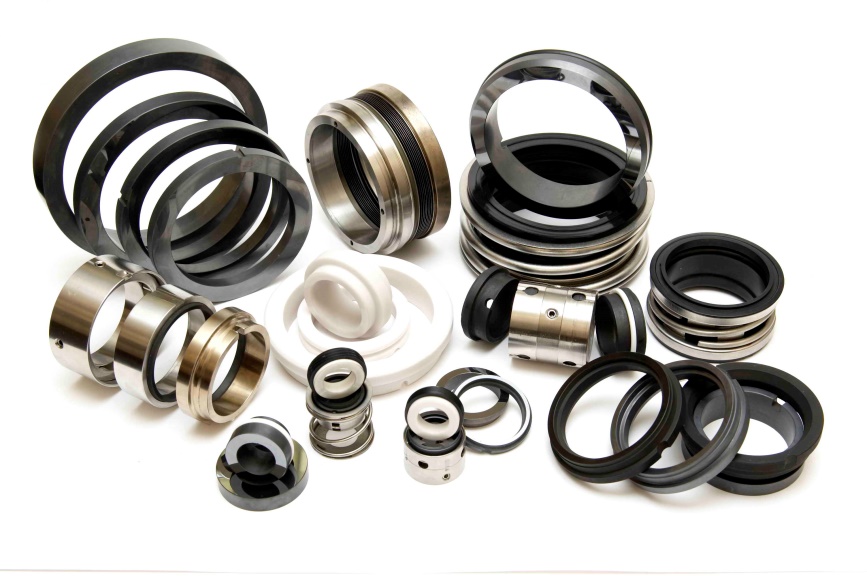 Приобретая у нас торцевые уплотнения вы получаете: 

Стабильную работу оборудования 
Исключение аварийных остановок 
Снижение потерь по продукту
Снижение затрат на ремонт оборудования
Надежного и универсального поставщика
Оперативное решение вопросов, благодаря минимальным срокам поставок
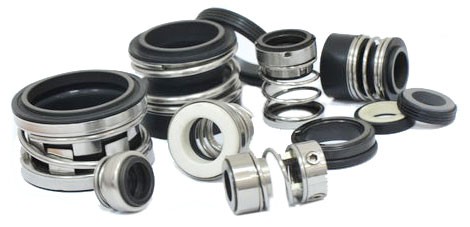 www.avtokomtg.com
*Более подробную информацию вы найдете на нашем сайте:
Ротационные соединения
Группа компаний «АвтокомТехнолоджи» готова предложить Вам альтернативу таких производителей ротационных соединений как DEUBLIN, MAIER, ROTOFLUX, DUFF NORTON, KADANT JOHNSON, JOHNSON FLUITEN, не уступающую по качеству оригиналу, по более выгодной цене, а также возможность изготовления по образцам и чертежам стандартных и нестандартных ротационных соединений. Мы предлагаем ротационные соединения европейского производителя Kroma Ltd.
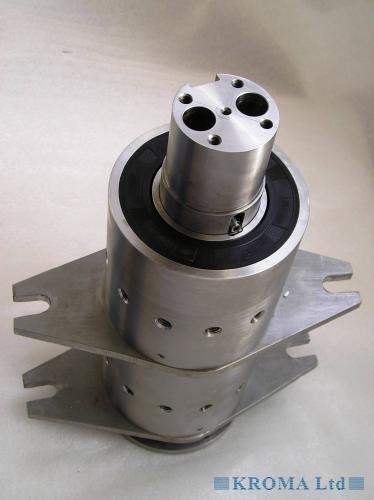 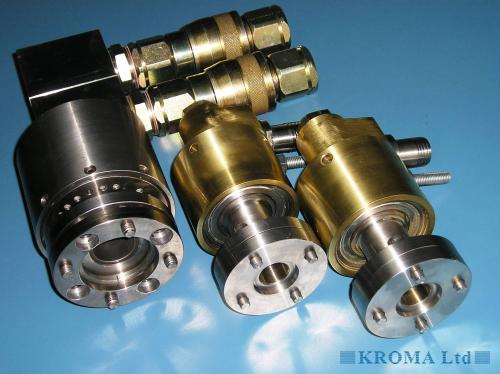 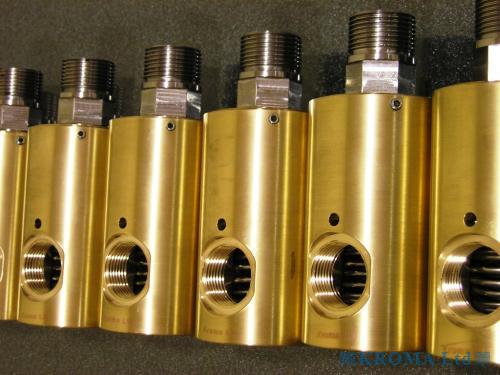 Для специальных условий работы оборудования предлагаются новые современные материалы, используя передовые технологии, дорабатываются технические и метрические параметры, что позволяет увеличить срок эксплуатации ротационного соединения и уменьшить затраты на ремонт оборудования.
Совместно с заказчиками прорабатываются условия и возможность организации консигнационных складов, тем самым фиксируя цены на определенный период и имея постоянный запас необходимых позиций.
Благодаря слаженной работе нашей команды заказчик может быть полностью уверен в качестве поставляемой продукции и сроках исполнения всех обязательств.
www.avtokomtg.com
*Более подробную информацию вы найдете на нашем сайте:
Патронные уплотнения
Группа компаний «АвтокомТехнолоджи»  предлагает современные патронные уплотнения вращающихся валов насосов работающих в тяжелых условиях.
Патронные уплотнения производства Kroma являются компактным узлом, который обеспечивает его удобную замену и исключает возможность появления ошибки при сборке. Конструкция данного типа уплотнения допускает большие осевые сдвиги, а гидравлическая разгрузка обеспечивает его применение при больших рабочих давлениях.
Наша Компания предлагает сервисное обслуживание и ремонт поставляемых патронных уплотнений Kroma. Производимые уплотнения отвечают всем стандартам DIN 24960, EN 12756 и API 682/ISO 21049.
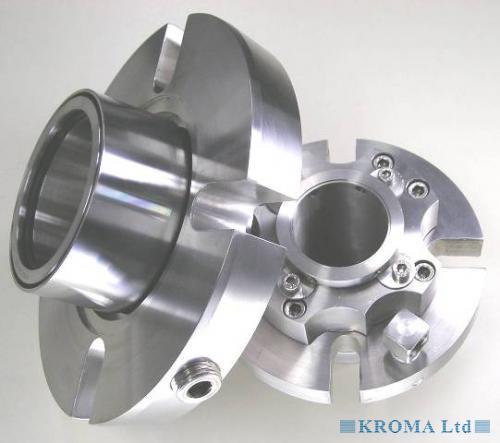 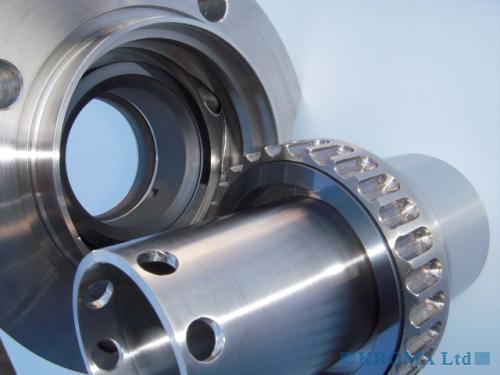 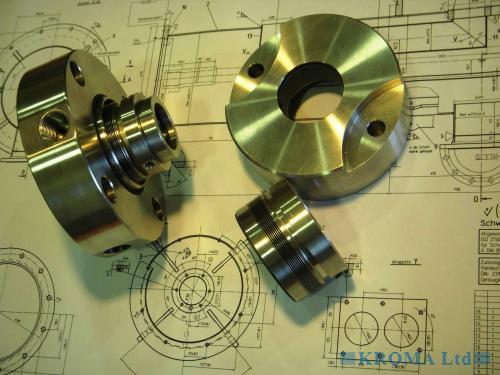 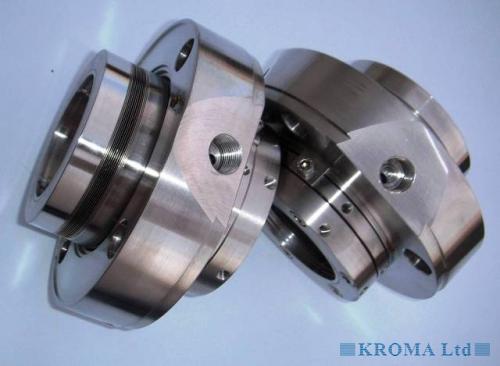 Графитовые изделия
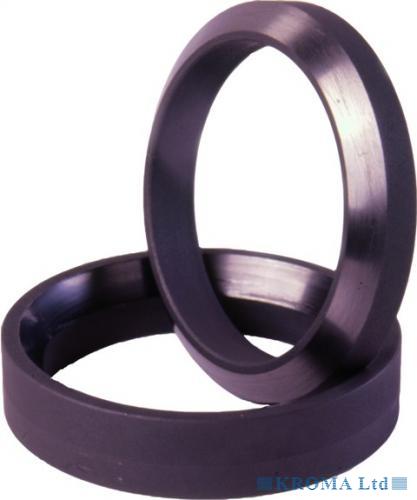 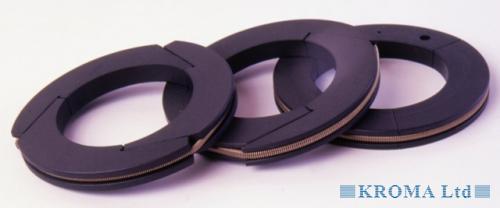 www.avtokomtg.com
*Более подробную информацию вы найдете на нашем сайте:
Конвейера и комплектующие
Группа компаний «АвтокомТехнолоджи» представляет на Российском рынке пищевой индустрии конвейеры и конвейерные комплектующие турецкого производства: с использованием качественного экологически чистого сырья, с широким диапазоном температур, имеющим Сертификат с пищевым допуском.
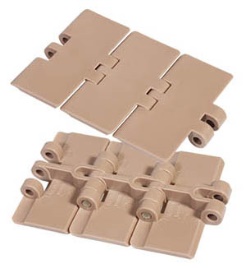 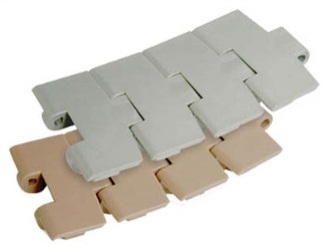 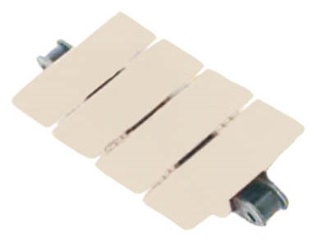 Мы предлагаем:
модульные ленты
ножки, комплектующие изделия для конвейеров
алюминиевые профиля
фрикционные ленты и роликовые шины
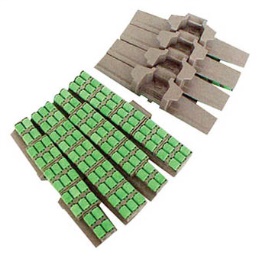 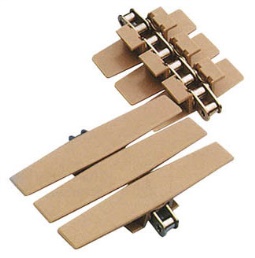 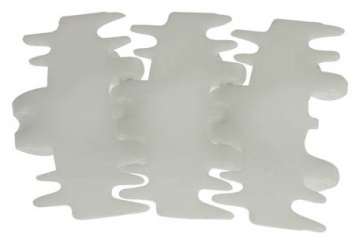 В ассортименте широкий выбор лент с различной открытостью и структурой поверхности, с поперечными профилями различной высоты, с продольными бортами и фрикционными накладками, горизонтальные и поворотные. Большинство лент любой пользователь сможет демонтировать и собрать самостоятельно. Также возможна сборка и установка конвейеров «под ключ».
www.avtokomtg.com
*Более подробную информацию вы найдете на нашем сайте:
Насосное оборудование
Еще одним направлением деятельности Группы компаний «АвтокомТехнолоджи» является поставка центробежных насосов из нержавеющей стали известного китайского производителя. Насосное оборудование этой компании успешно представлено в более чем 50 странах и регионах в Европе, Северной Америке, Южной Азии.
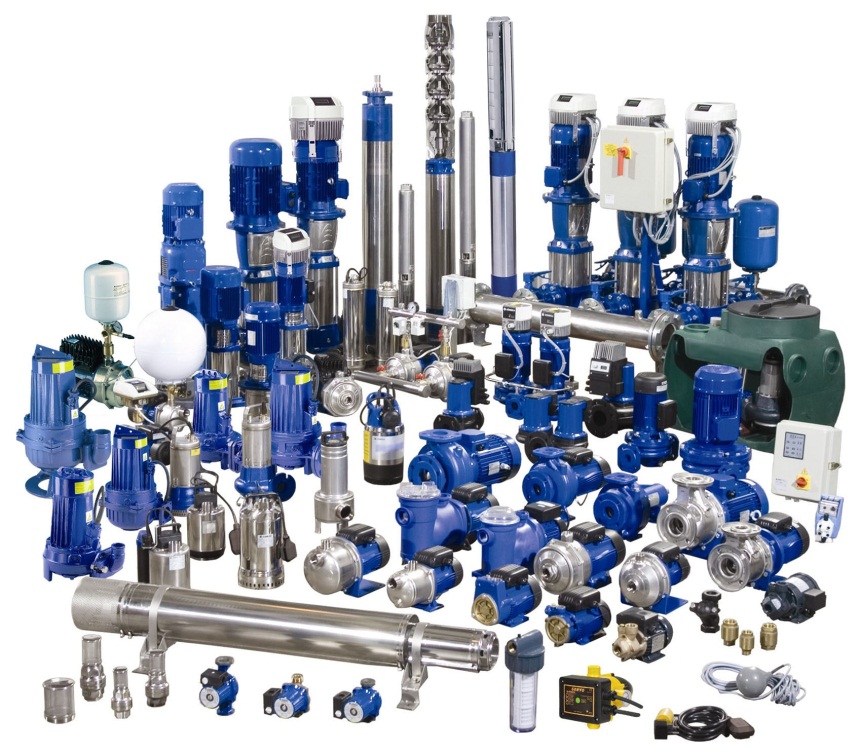 В ассортимент предлагаемой продукции входят насосы различных типов:  погружные, вертикальные, циркуляционные, шламовые, консольные и консольно-моноблочные, одноступенчатые и многоступенчатые и т.д. Данные насосы имеют широкий спектр применения в системах водоснабжения, водоочистки, водоотведения, отопления, в производственных и непроизводственных сферах.
Насосное оборудование, которое мы представляем, является качественной альтернативой продукции таких компаний как Grundfos, KSB, Hilge, Alfa Laval, APV, Wilo, Fristam, Ebara.
www.avtokomtg.com
*Более подробную информацию вы найдете на нашем сайте:
Контроль качества
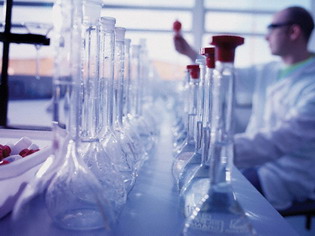 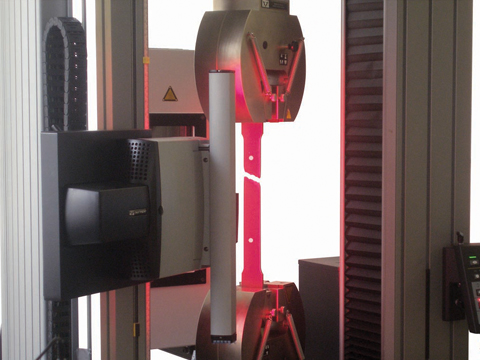 При изготовлении запчастей и комплектующих, ГК «АвтокомТехнолоджи» использует только материалы наилучшего качества. Все они проходят испытания в нашей лаборатории. 
Благодаря этому наши технические специалисты могут подобрать материал под любые условия работы, тем самым увеличить срок эксплуатации изделий, обеспечить стабильную работу оборудования и снизить количество аварийных остановок.
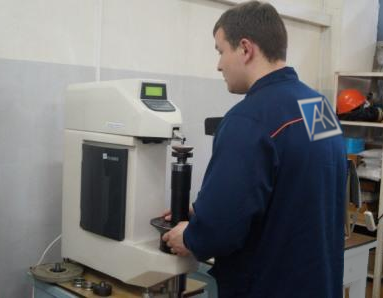 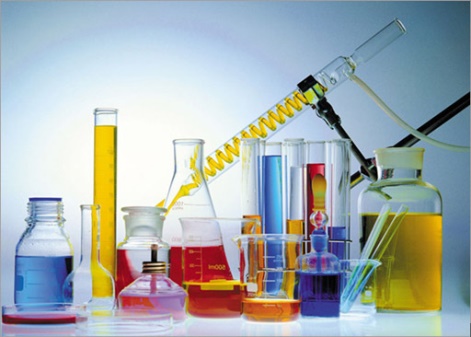 www.avtokomtg.com
Сертификаты
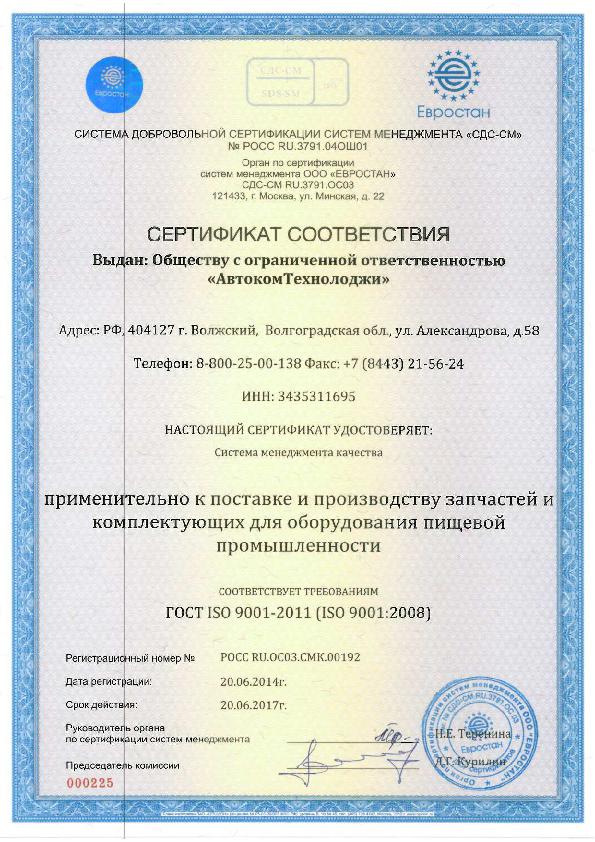 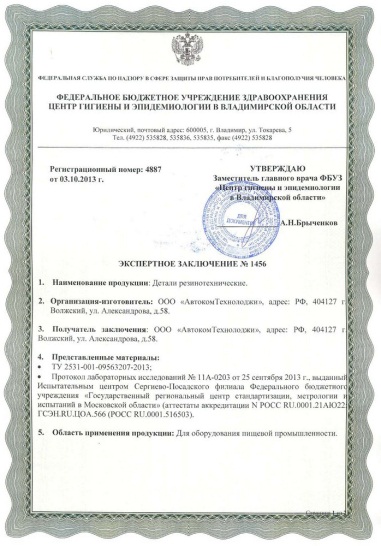 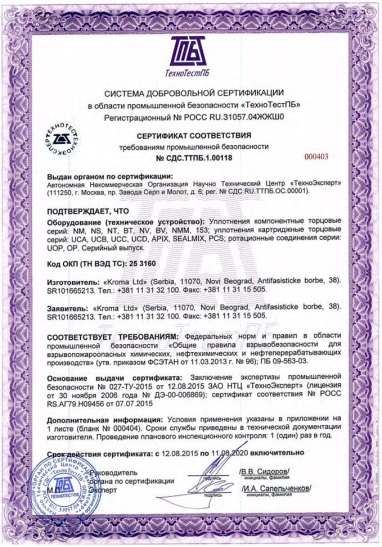 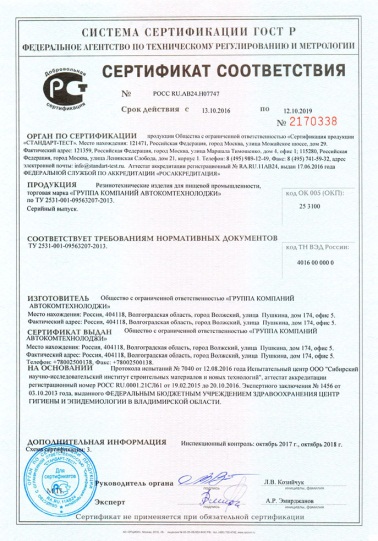 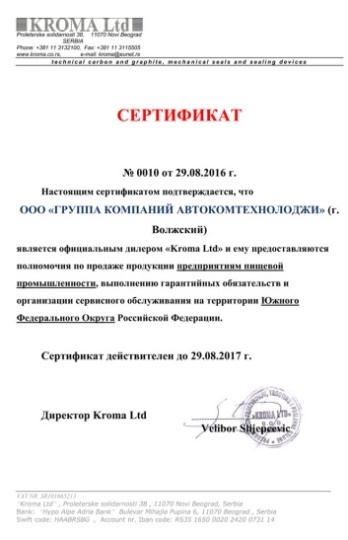 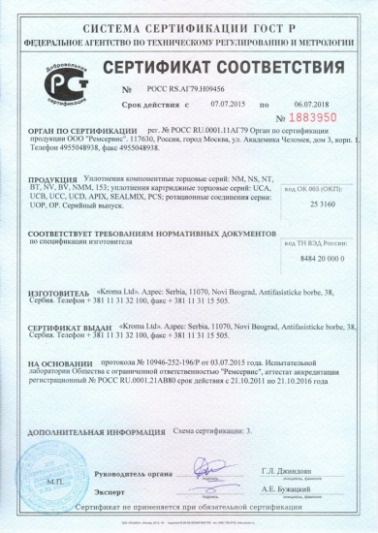 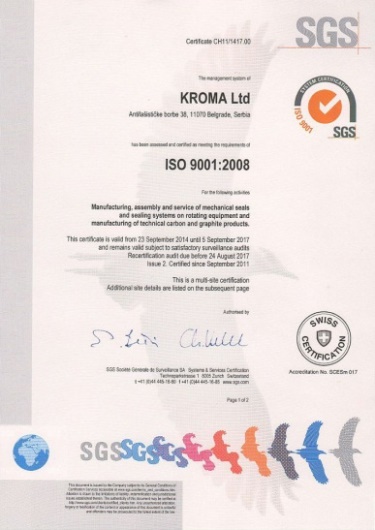 Все изделия, изготовленные ГК «АвтокомТехнолоджи», прошли лабораторные испытания, сертификацию, контроль качества, и с успехом применяются в пищевой промышленности на импортном оборудовании фирм Krones, KHS, Sidel, Alfa Laval,SIG, Tetra Pak, Sipa (Berchi Group)
www.avtokomtg.com
Поставка запасных частей и комплектующих 
Европейских производителей
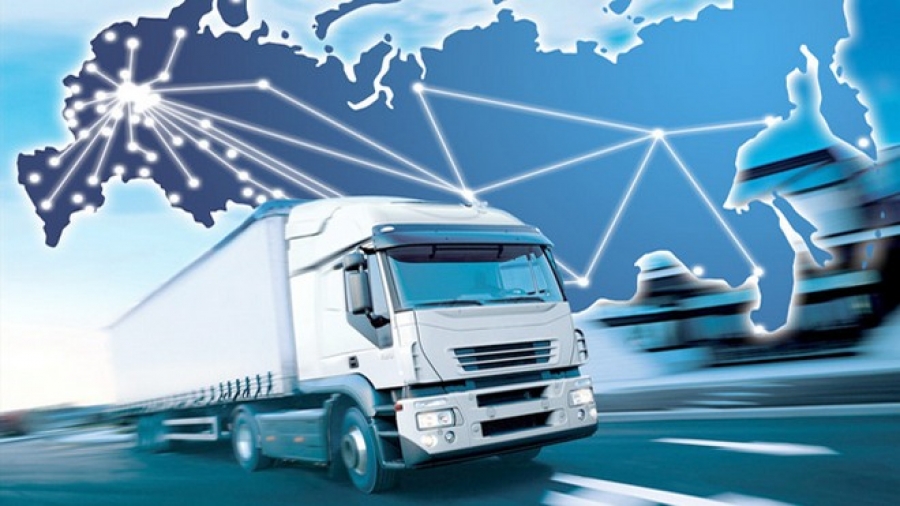 Группа компаний «АвтокомТехнолоджи»осуществляет поставку запчастей и комплектующих для оборудования пищевой промышленности европейских производителей. Благодаря налаженным и  устоявшимся партнерским отношениям, мы имеем возможность предлагать как оригинал, так и аналог, в зависимости от желаний и возможностей заказчика.
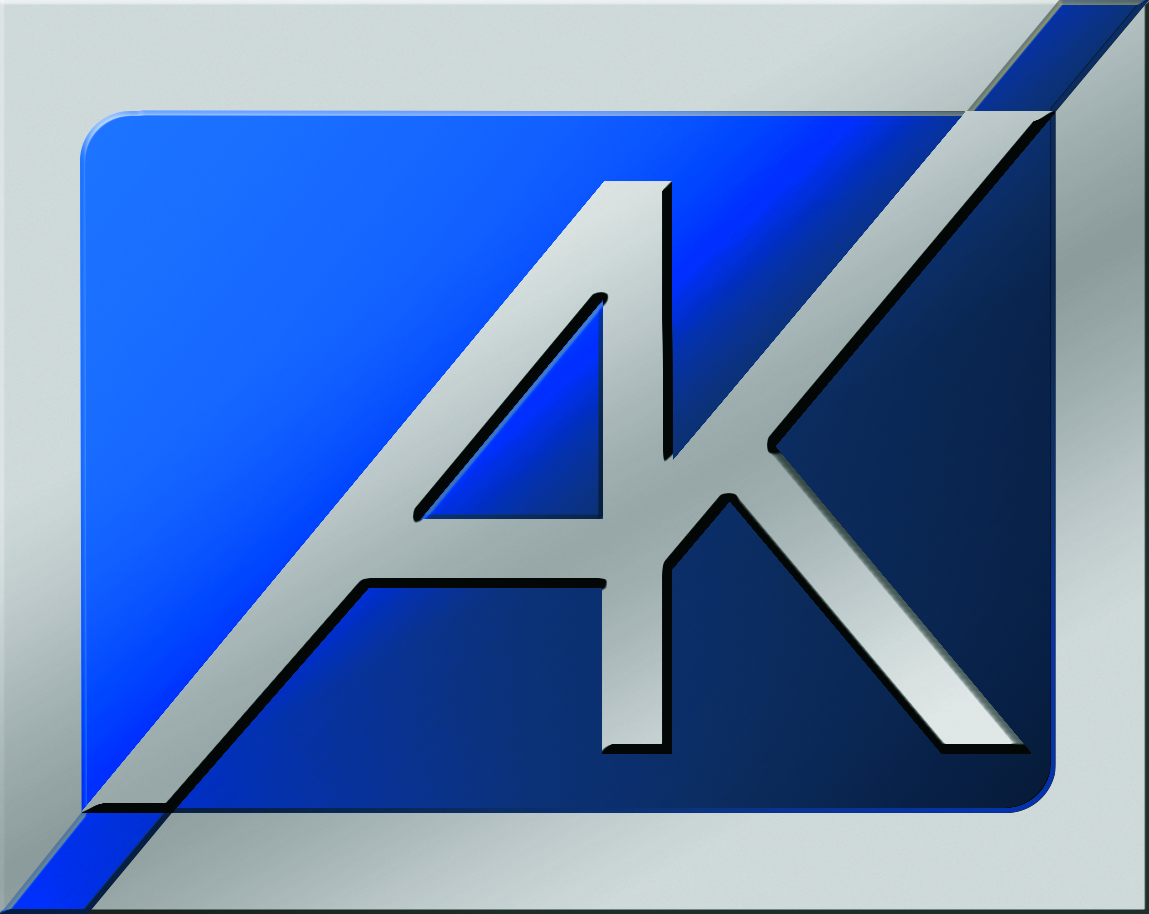 www.avtokomtg.com
*Более подробную информацию вы найдете на нашем сайте:
Расширяя границы
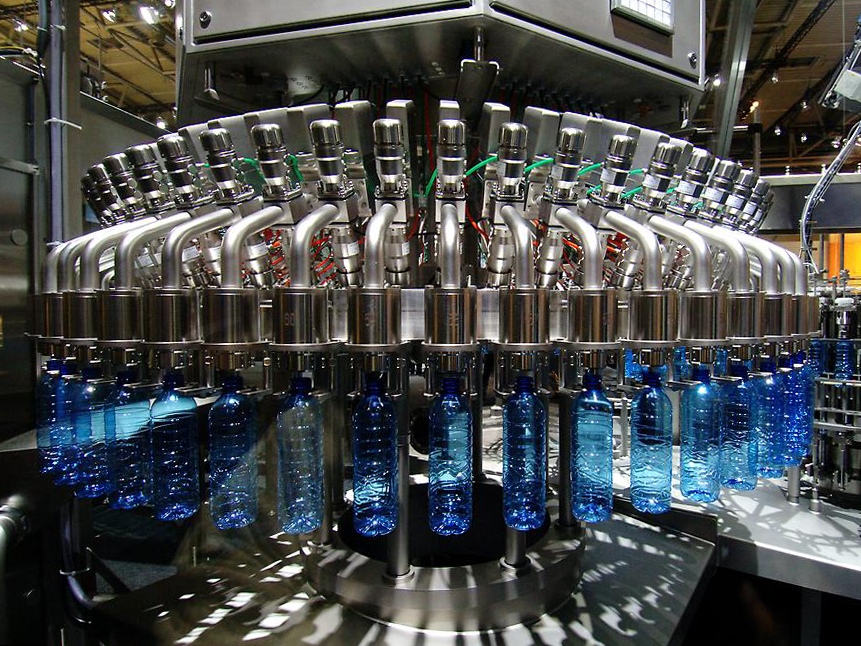 Группа компаний «АвтокомТехнолоджи» осваивает новые горизонты. 
Мы теперь осуществляем поставку и монтаж оборудования линий розлива европейских фирм–производителей, в том числе и бюджетных, как в комплексе, так и отдельные единицы. Все поставляемое оборудование сопровождается гарантийным и сервисным обслуживанием с использованием запчастей и комплектующих собственного производства.
Так же мы готовы предложить сервисное обслуживание уже имеющихся линий розлива на Вашем предприятии. Комплексный подход в решении поставленных задач позволяет найти наиболее подходящее для Вас решение, как с технической, так и с финансовой стороны.
www.avtokomtg.com
*Более подробную информацию вы найдете на нашем сайте:
Обслуживание и ремонт линий розлива
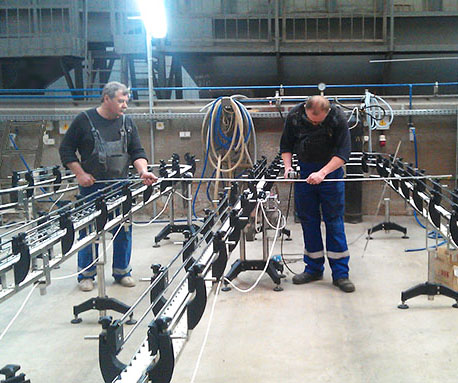 Важнейшим критерием бесперебойного функционирования производства, является надежная работа оборудования, профессиональный монтаж которого должен выполняться в соответствии с технологическим проектом и инструкциями производителя, с учетом обязательных норм и требований. 
Группа компаний «АвтокомТехнолоджи» предлагает квалифицированную помощь в проведении аудита и сервисного обслуживания оборудования пищевой промышленности.
Наши специалисты готовы провести ТО и ППР с целью заблаговременного выявления и устранения проблем в работе оборудования.
Помимо этого мы осуществляем обучение и консультацию сотрудников вашего предприятия по вопросам правильной эксплуатации оборудования, что тоже может существенно сократить сбои в работе технологического оборудования.
www.avtokomtg.com
*Более подробную информацию вы найдете на нашем сайте:
Проектирование
Проектирование это  процесс создания прототипа, прообраза предполагаемого или возможного объекта строительства.
В процессе проектирования выполняются технические и экономические расчёты, схемы, графики, пояснительные записки, сметы, калькуляции и описания.
 ГК «АвтокомТехнолоджи» предлагает квалифицированную  помощь в разработке проектной документации, оптимизации  организации рабочего  пространства, обеспечении поточности производства с соблюдением действующих строительных и санитарных норм, подборе необходимого высокопроизводительного оборудования.
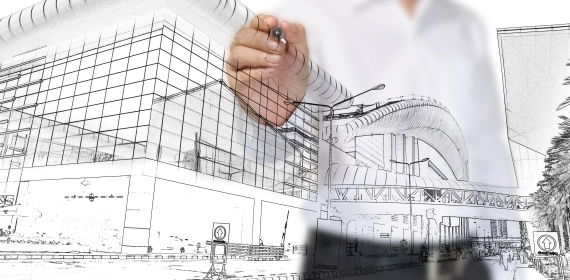 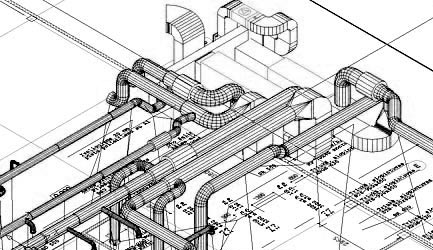 Высокий профессионализм специалистов, ответственность за принятые обязательства, согласованность действий, а также использование самого современного программного обеспечения и передовых технологий гарантируют высокое качество выпускаемой документации при максимально сжатых сроках.
Мы поможем Вам  реализовать самые смелые архитектурные и технологические замыслы.
www.avtokomtg.com
*Более подробную информацию вы найдете на нашем сайте:
Строительно-монтажные работы
Планирование строительно-монтажных работ (СМР) важнейший этап строительства.
Именно в этот период подбираются оптимальные технологии, разрабатываются календарные планы и графики, определяются сроки этапов строительства, закладывается материально-техническое оснащение, и как следствие, рассчитывается бюджет.
Планирование СМР облегчает процесс управления, организации и ведения строительства, исключает недопонимание Заказчиков, Подрядчиков, Инвесторов, координирует действия всех участников строительства и является гарантом успешной реализации проекта.
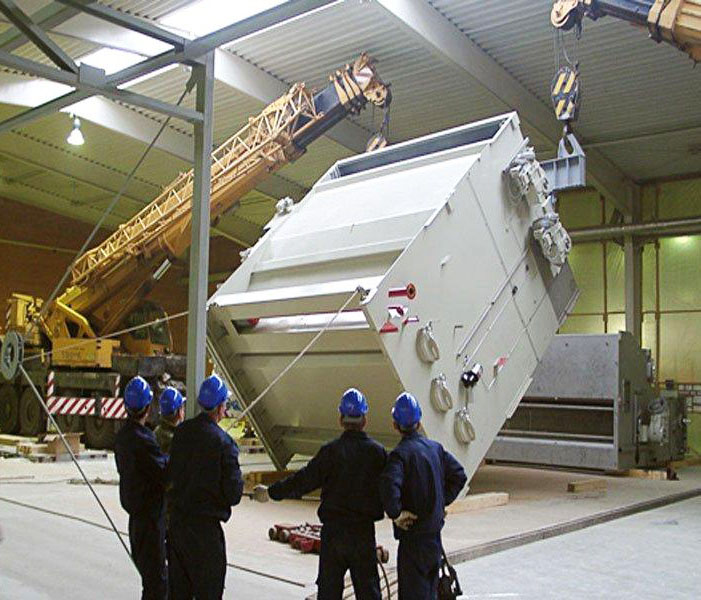 Группа компаний «АвтокомТехнолоджи» имеет не только квалифицированных специалистов, но и собственный полигон для изготовления любых строительных конструкций с последующим их монтажом на объекте.
Кроме того, наша компания имеет свой парк строительной техники и оборудования.
Все это позволяет избежать нежелательных для Заказчика простоев в реализации проекта и выполнении всего строительно-монтажного цикла.
www.avtokomtg.com
*Более подробную информацию вы найдете на нашем сайте:
Консигнационный склад
Организация консигнационных складов на территории поставщика является наиболее популярным решением задач по сокращению сроков поставки и контролю качества поставляемых запчастей, организации планирования закупок и ремонтов без простоев технологического оборудования.
Группа компаний АвтокомТехнолоджи»предлагает услугу консигнационного склада по полному ассортименту запасных частей для пищевого оборудования.
Благодаря этому вы получите:
- Фиксирование цен на определенный период времени;
- Готовность товара к отгрузке при каждом запросе;
- Доставка до склада Заказчика до одной недели;
- Заказчик в свою очередь может полностью отказаться от содержания собственных складских остатков.
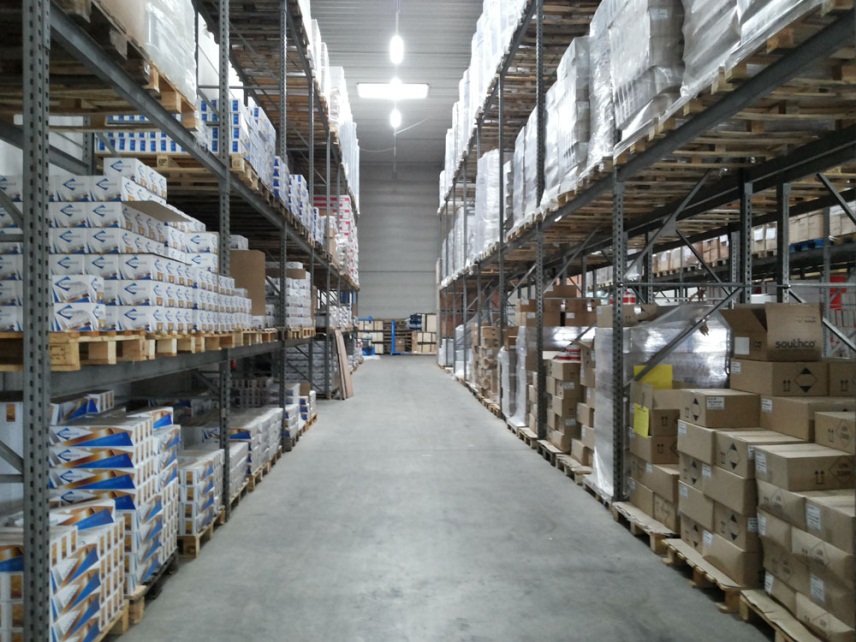 www.avtokomtg.com
*Более подробную информацию вы найдете на нашем сайте:
География поставок
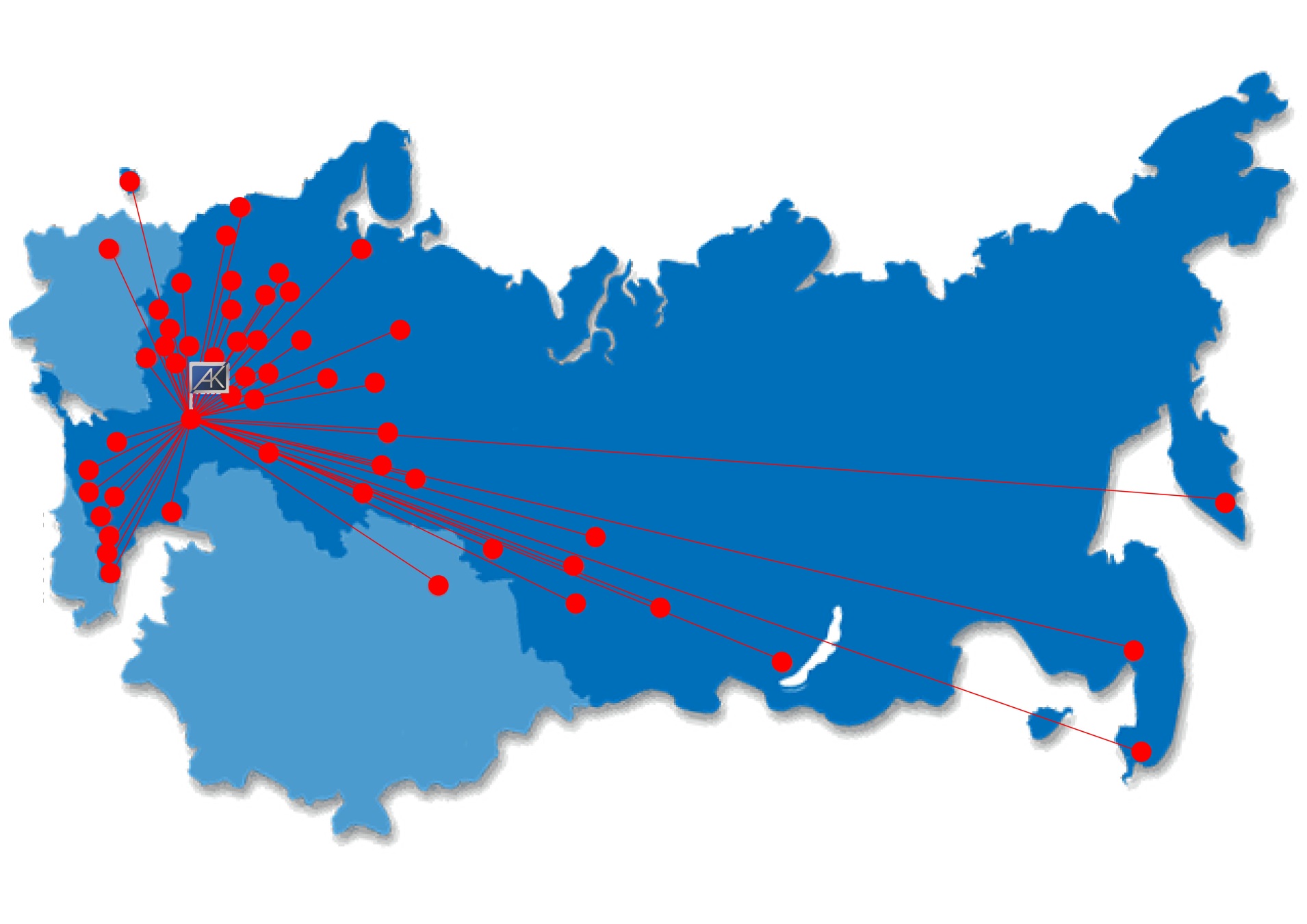 Мы осуществляем поставку по всей территории Российской Федерации и стран СНГ.
www.avtokomtg.com
Путь к успеху
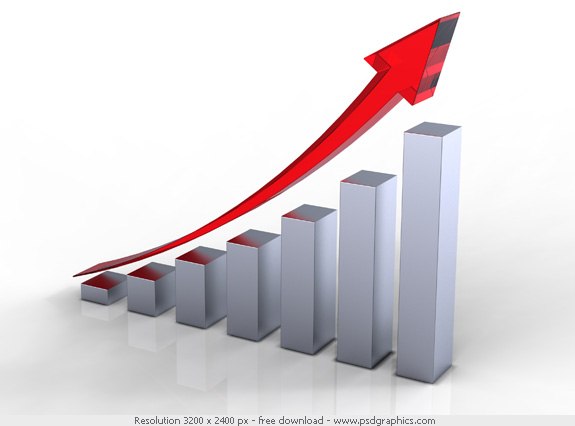 Динамичное развитие компании, модернизация производственного оборудования, постоянное обучение персонала, усовершенствование технологических процессов, непрерывная оптимизация логистики, комплексный подход к решению поставленных задач – это и есть
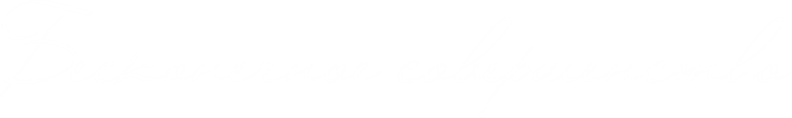 Численность наших постоянных клиентов к 2016 году выросла до 540 и продолжает увеличиваться.
www.avtokomtg.com
Ценности компании
Ориентация на клиента
Снижение затрат на ремонт и обслуживание оборудования. Оперативность поставок запчастей и комплектующих , минимизация времени простоя оборудования.
Ответственность и гарантия 
Наша компания несет ответственность за свои действия, так же несет гарантийные обязательства перед своими заказчиками.
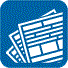 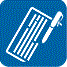 Качество и профессионализм
Благодаря непрерывному обновлению производственного парка оборудования, а так же высококвалифицированным специалистам осваиваются новые технологии изготовления, и достигается наилучшее качество изделий. Наши специалисты всегда готовы предложить помощь в решении проблем.
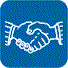 Партнерство
Доверие и взаимоуважение в отношениях с нашими партнерами помогут вместе добиться высоких результатов.
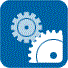 www.avtokomtg.com
Миссия компании
Наша миссия – стать надежным поставщиком и производителем качественных запчастей и комплектующих для оборудования пищевой промышленности №1 в России. 
 Содействовать прогрессу и процветанию наших партнеров, тем самым способствуя экономическому росту нашей страны в целом.
www.avtokomtg.com
Контактная информация
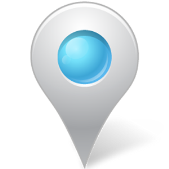 404127, РФ, Волгоградская область,г. Волжский, ул. Александрова, д. 58
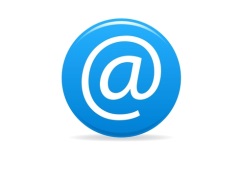 E-mail: info@avtokomtg.com
Тел: 8-800-25-00-138
Звонок бесплатный со всех регионов РФ
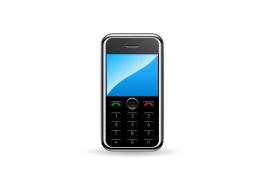 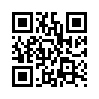 www.avtokomtg.com